Mathematics Workshop
Number in Reception
February 2020
End of year expectations for Reception
Expected
Children count reliably with numbers from one to 20, place them in order and say which number is one more and one less than a given number. Using quantities and objects, they add and subtract two single-digit numbers and count on or back to find the answer. They solve problems, including doubling, halving and sharing.
Exceeding
Children estimate a number of objects and check quantities by counting up to 20. They solve practical problems that involve combining groups of 2, 5 or 10, or sharing into equal groups.
When do the children learn number?
Daily maths teaching
Maths carpet session with either a number or shape, space and measure focus. 
Maths activities linked to current learning – children can choose their activity.
Play
Specific activities set out linked to prior/current learning.
Variety of maths resources readily available to the children.
Opportunities to develop maths learning in all areas of the environment – skilled staff know how to take learning forwards.
Routines
Dinner labels, lining up, tidy up time…
How is it taught?
Mastery approach
Embedding understanding – ensuring those foundations are secure to build on.
What does this look like?
Back to basics – focus on one number per week. 
Counting physical objects -  putting them in a line, touching each object as they count, saying the names in order, saying the total number in the group.
Counting objects from a larger group.
Counting claps, jumps etc. 
Counting forwards and backwards, understanding its relationship with other numbers – one more/one less.
Comparing quantities – more/less/equal/the same.
Example – number 5
Different ways of representing numbers – making connections
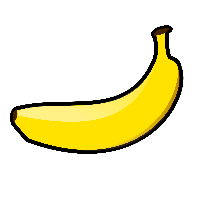 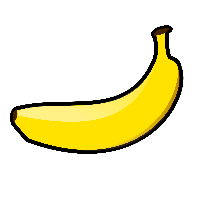 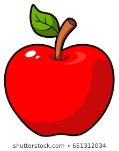 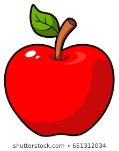 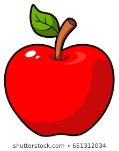 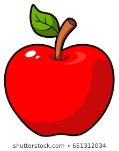 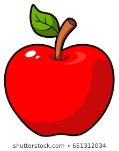 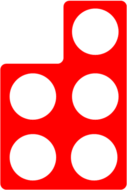 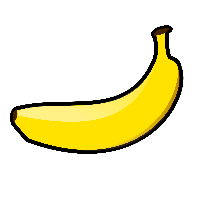 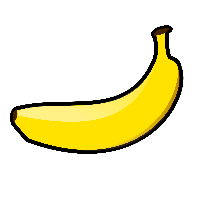 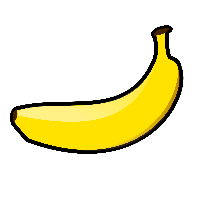 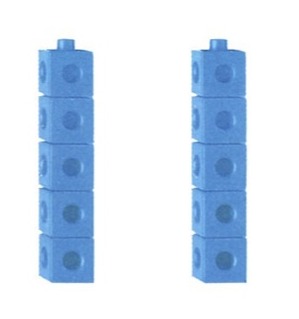 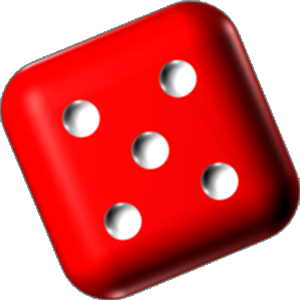 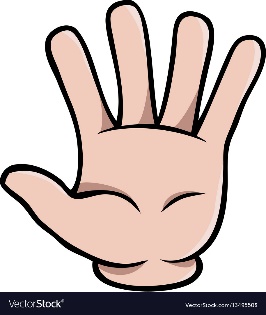 5
What about the higher attainers?
Deepen their understanding
Need to be able to show their knowledge in different contexts.
How do you know…?
What did you do first?
Explain…
Make mistakes – ask children to identify them and explain.
Guess my rule – eg sorting items into two piles.
Odd one out – make a set with one that doesn’t belong. Children to identify and explain – may have more than one answer! 
Introduce new concepts in small groups and during play.
Children need time and opportunities to consolidate their learning and transfer that learning to different contexts.
Example – making number 5
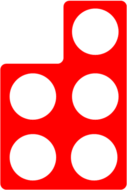 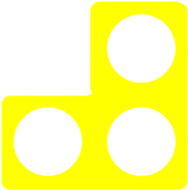 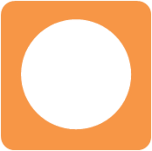 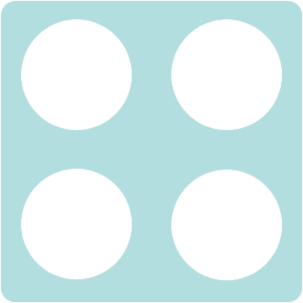 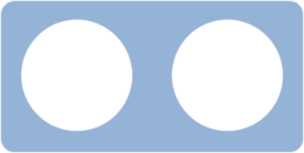 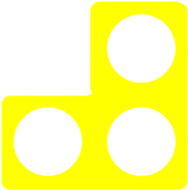 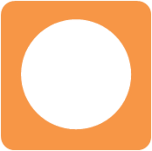 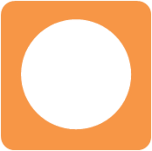 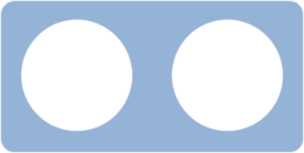 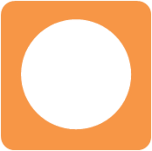 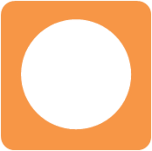 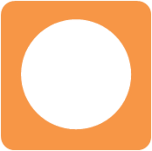 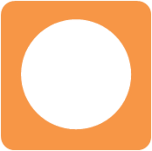 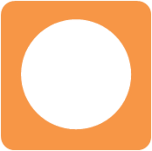 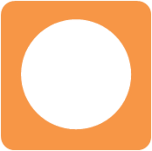 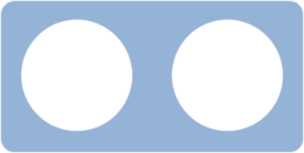 10 to 20
Place value – e.g. 13 is 1 ten and 3 ones
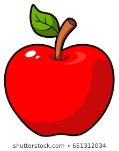 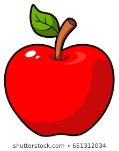 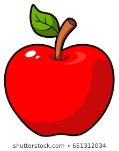 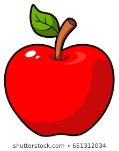 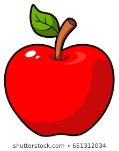 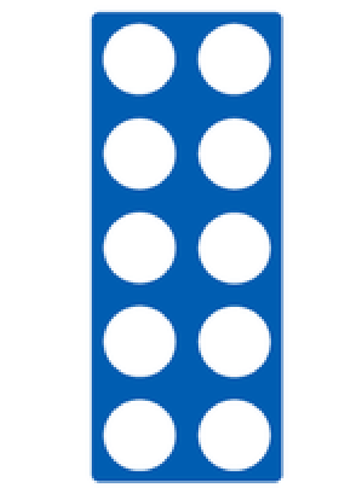 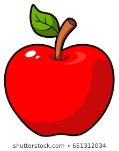 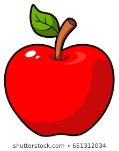 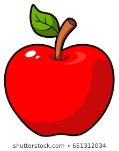 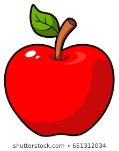 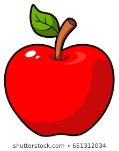 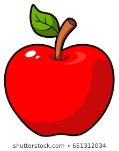 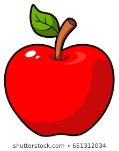 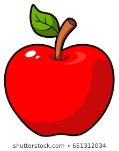 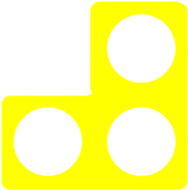 Addition
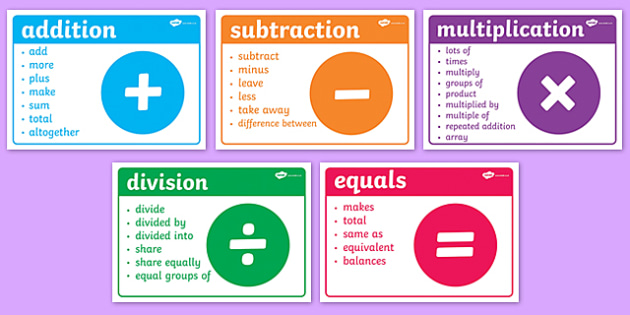 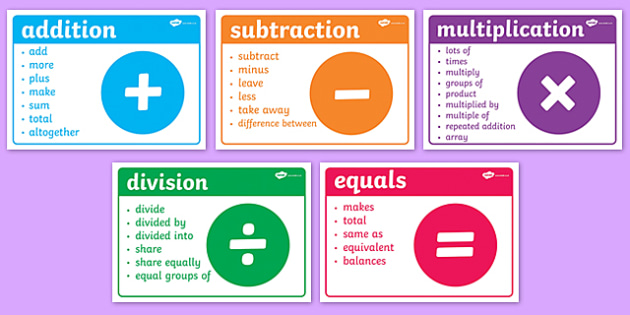 Addition
How many altogether?
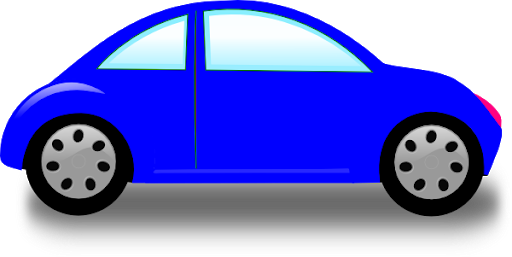 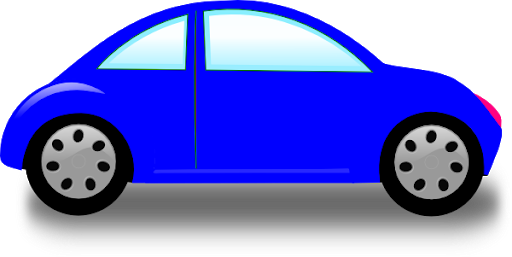 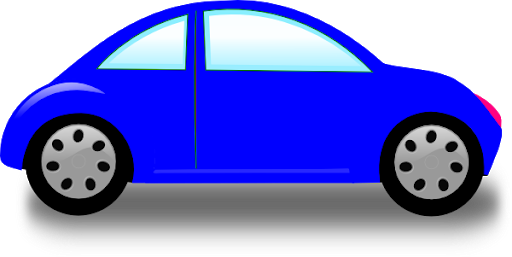 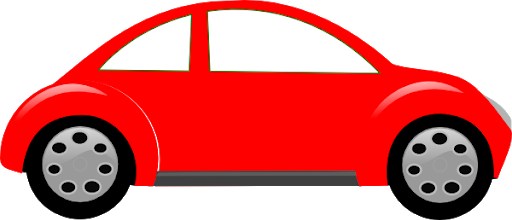 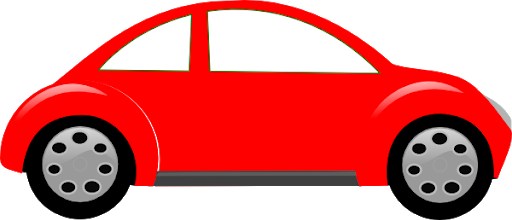 Addition
‘Part, part whole’ method
5
5
3
2
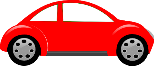 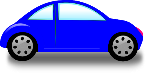 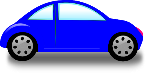 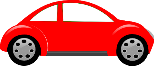 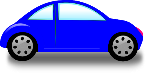 Addition
3 + 2 = 5
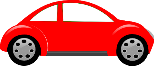 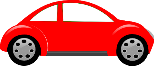 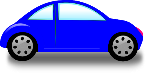 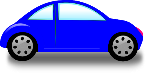 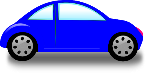 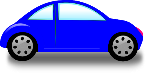 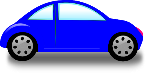 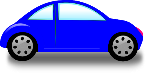 3 + 2 =
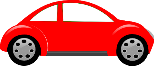 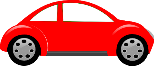 Subtraction
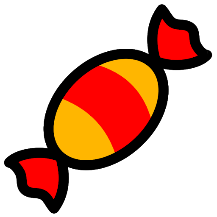 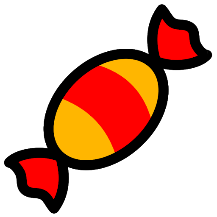 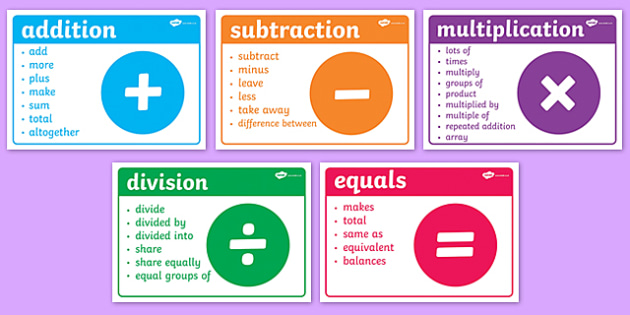 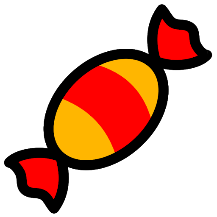 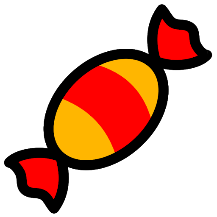 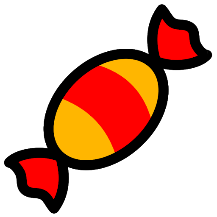 5 – 2 = 3
Things to do at home
Get into their play!
Baking cakes – measuring ingredients, comparing quantities.
Play games -  card games, dominoes, Orchard toys games.
Shopping – spending pocket money, identifying numbers, counting in 2s, 5s, 10s.
Walking to and from school – house numbers, comparing quantities.

Busythings (www.busythings.co.uk)         [Username: home6247  Password: bubble6527]
100s of games in all curriculum areas.
Numberblocks
All 4 series on BBC iPlayer.
YouTube
Songs for all topics.